Should patient activity be restricted after total hip, total knee or unicondylar knee arthroplasty?

Mehmet Kürşat Yılmaz
 Istanbul Medipol University
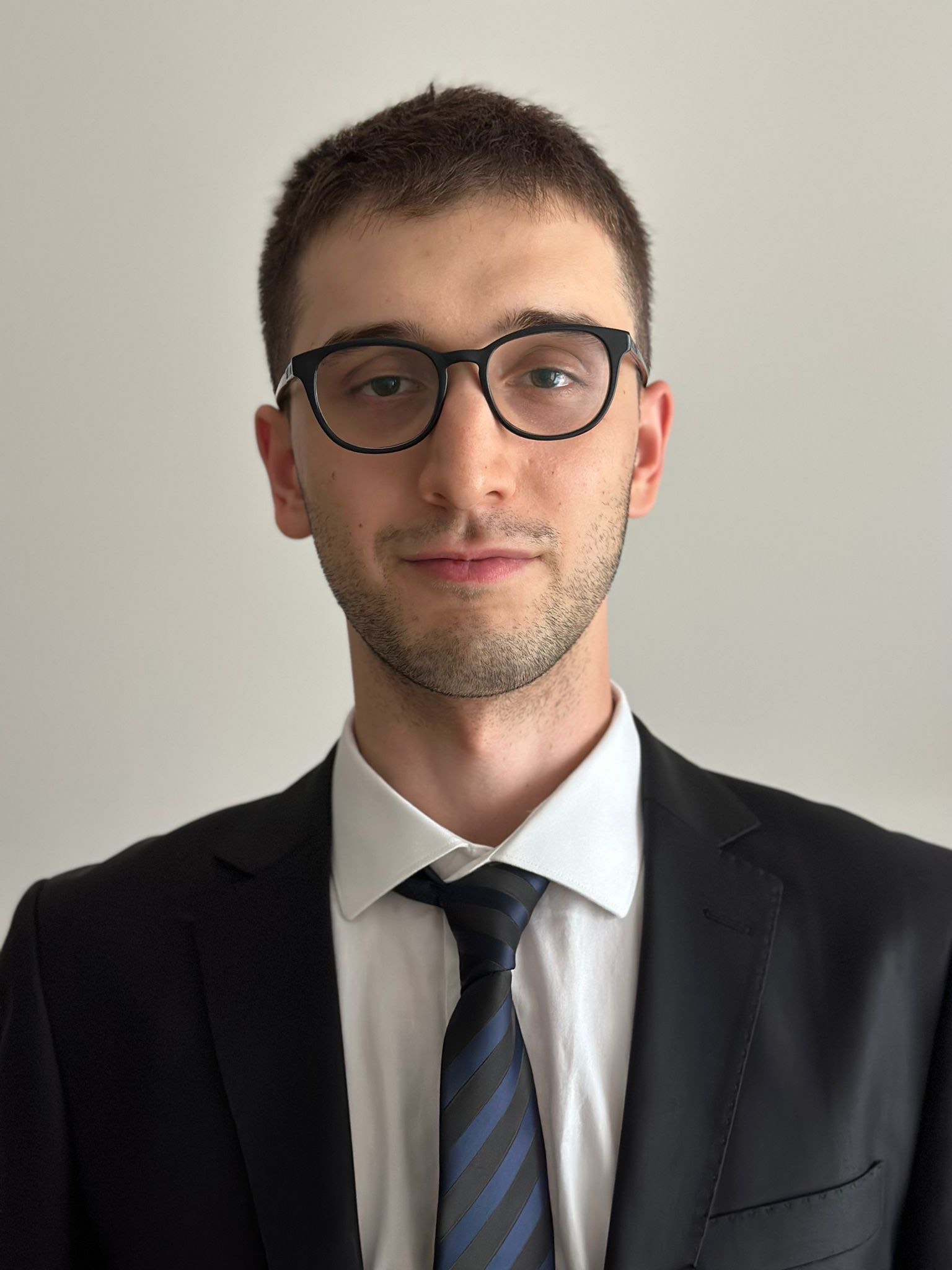 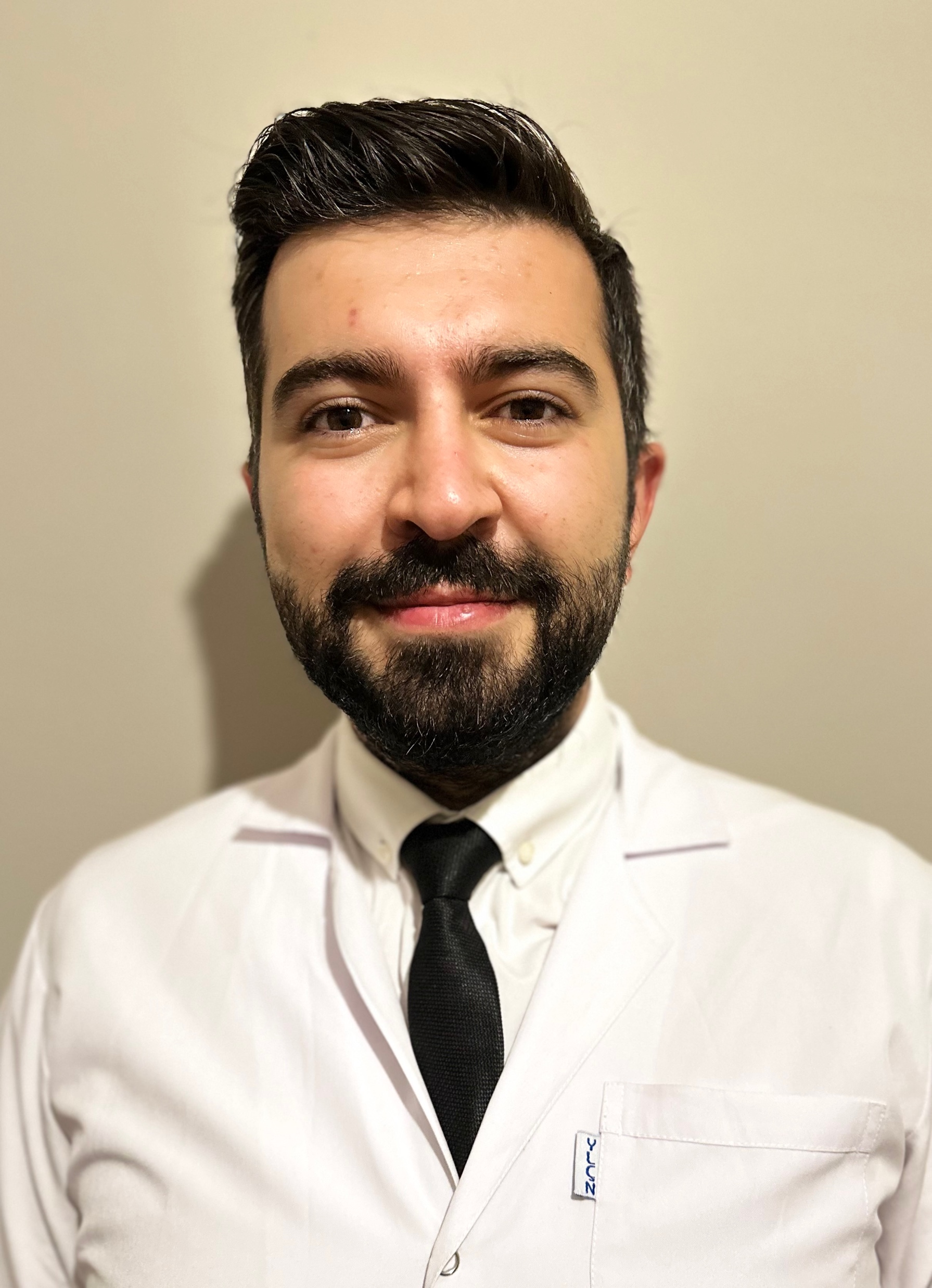 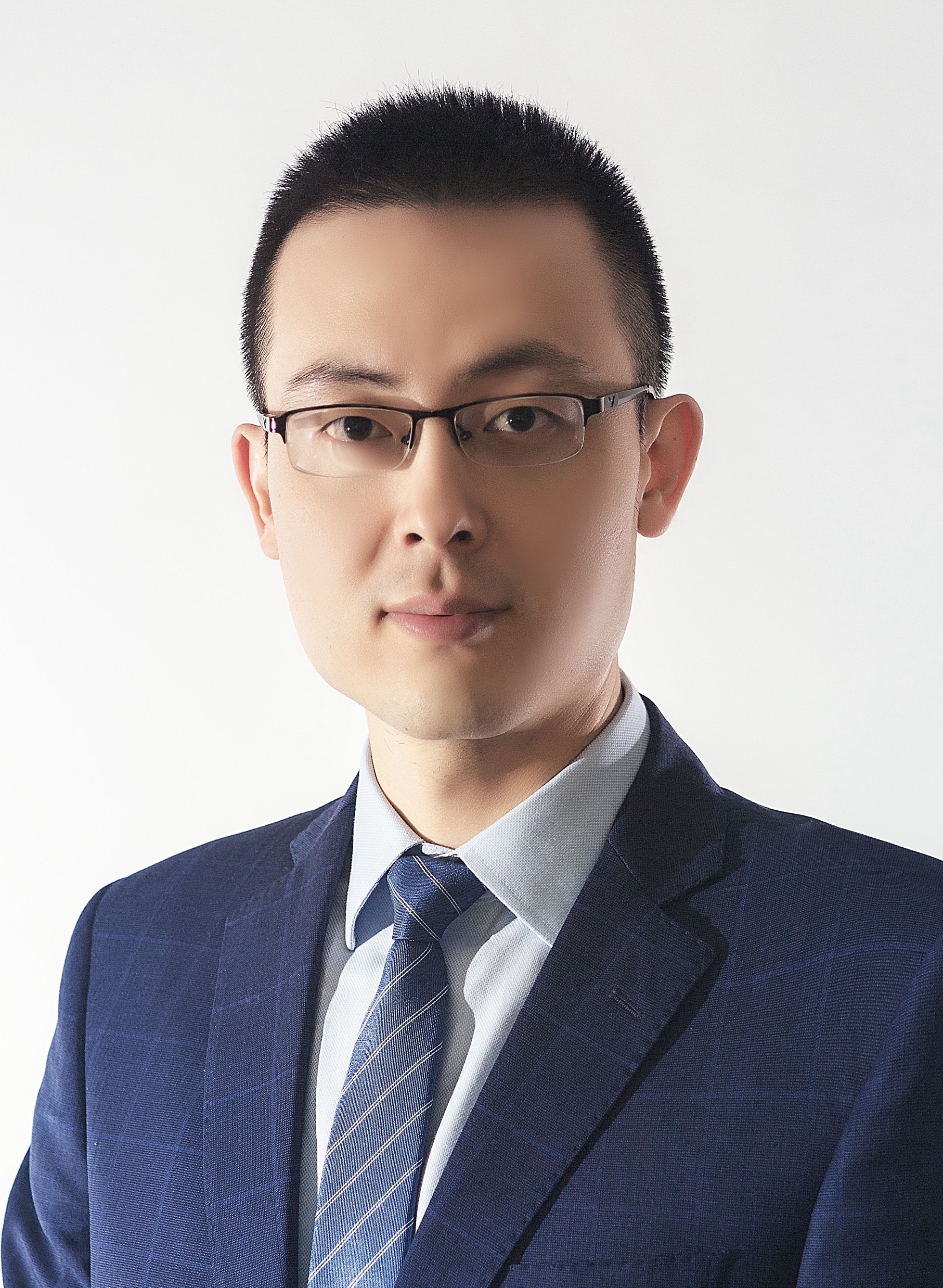 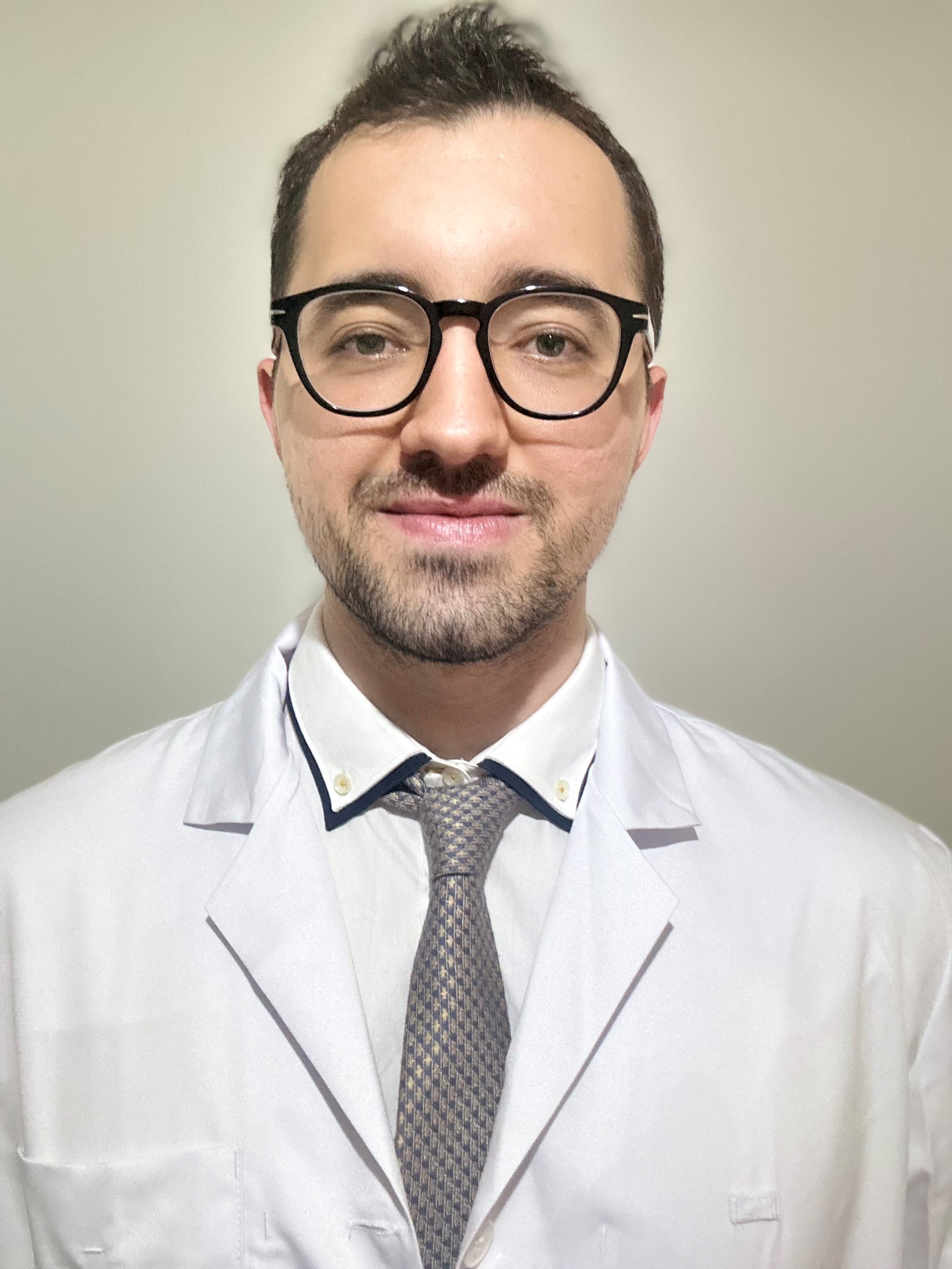 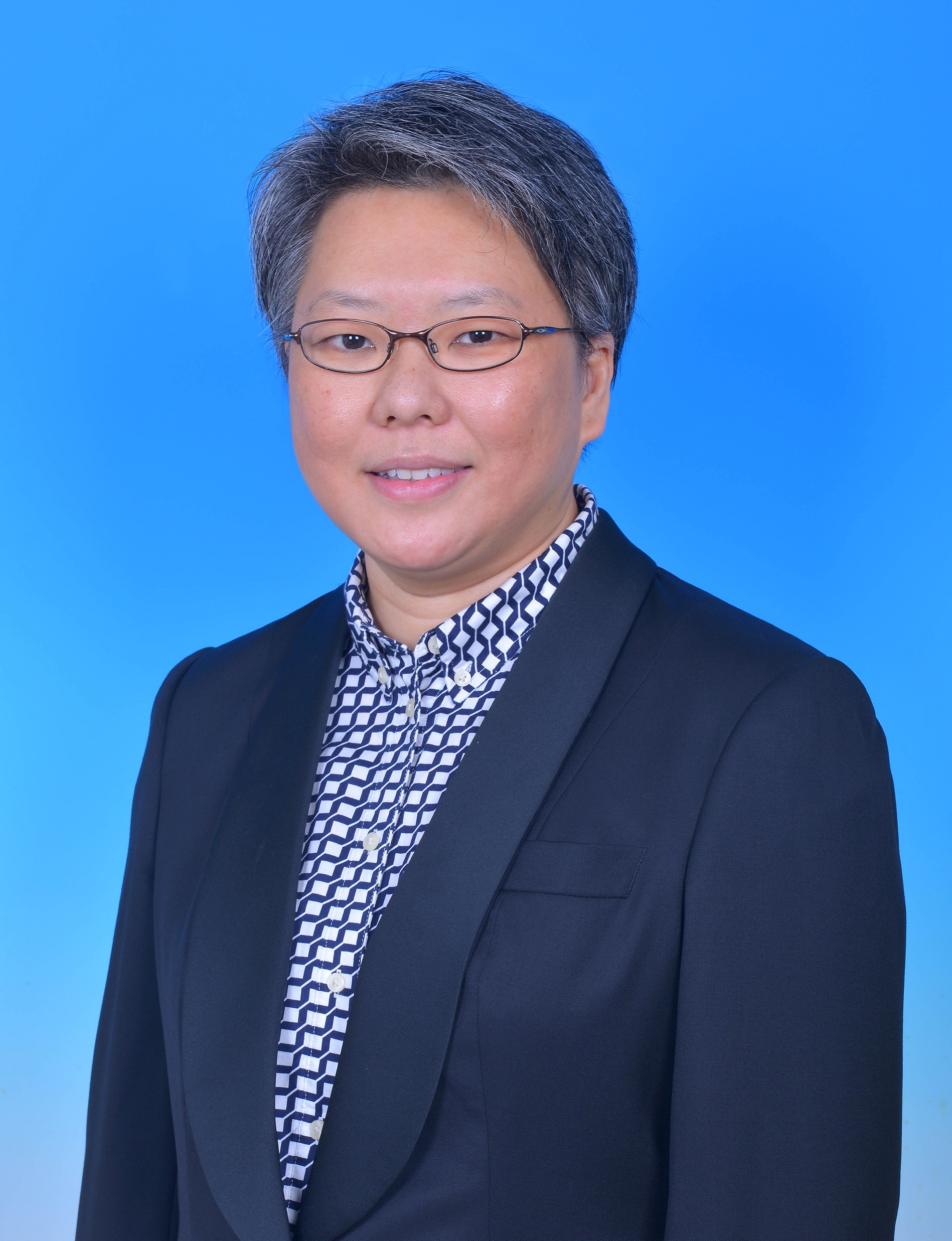 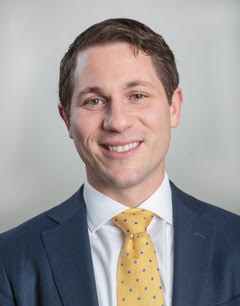 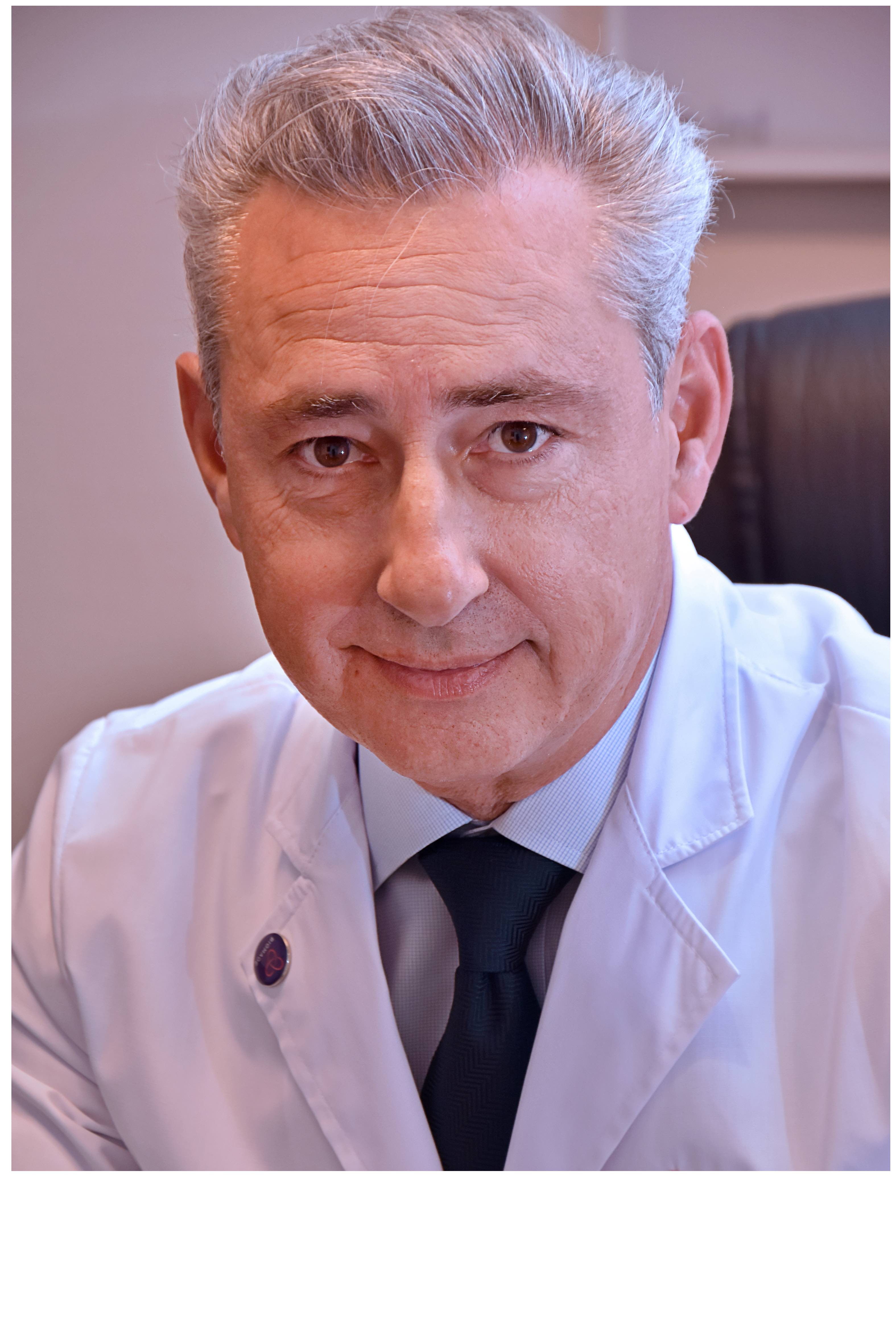 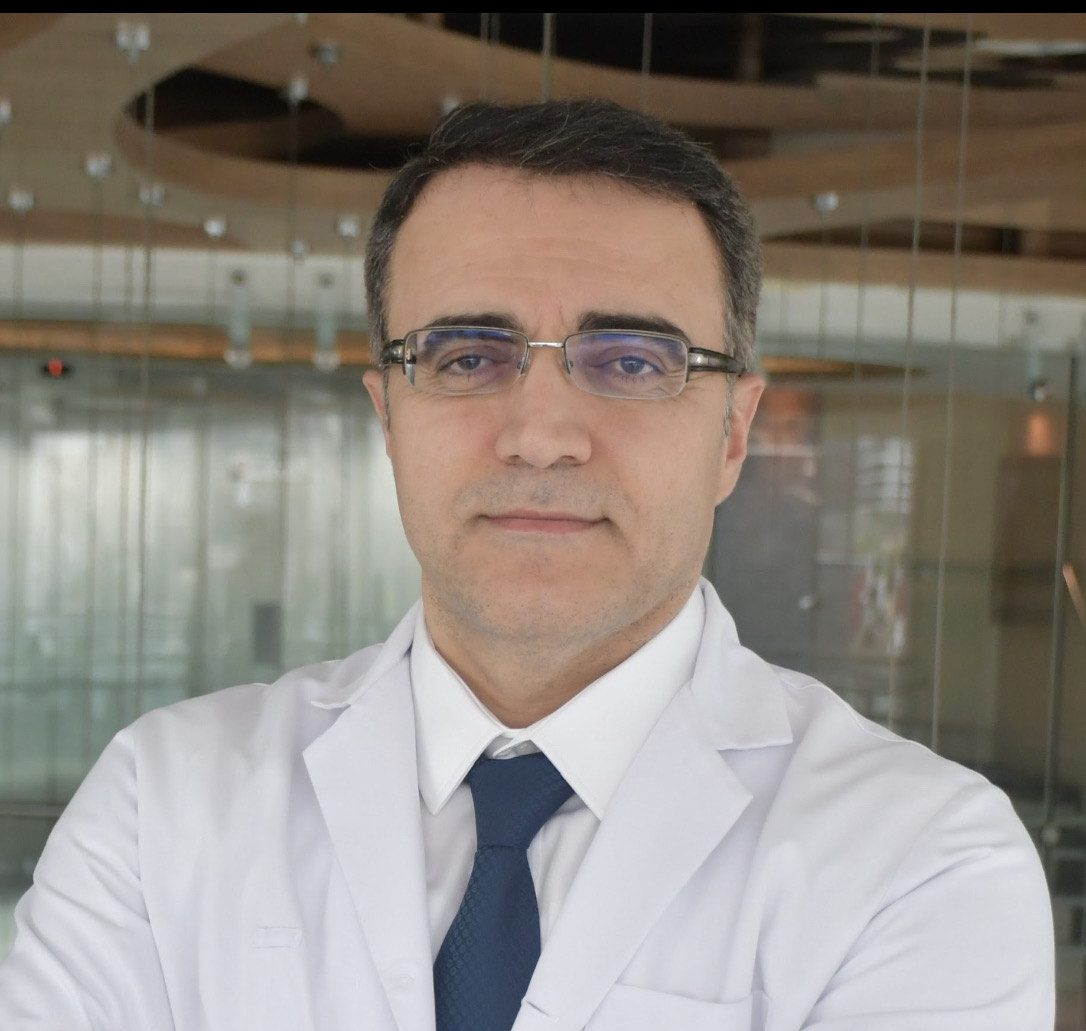 Why is this topic important?
Traditionally, return to sports after TJA surgery has been feared and avoided due to the risk of complications. To what extent and when patients can participate in their preoperative routine activities is still a matter of debate. 
However, advances in surgical techniques and implant designs have contributed to a shift in recommendations for RTS after TJA towards less restrictive guidelines.
Literature Review/Process
Knee-Unicondylar knee-Hip arthroplasty/ Activity/ Mobility / Movement / restriction - limitation
158 articles retrieved
Recommendation for activity restriction (No RCT) 
Final number of publications: 69
Findings from Literature
No specific activity restrictions following total joint arthroplasty 
The patient's ability to return to preoperative activity levels depends on their baseline health status, living environment, and adherence to postoperative rehabilitation guidelines.
Voting Slide
Should patient activity be restricted after total hip, total knee or unicondylar knee arthroplasty?
There are no universally accepted postoperative limitations following THA, TKA, and UKA
The decision to resume preoperative activities should be individualized, based on the patient's capabilities and overall health status. It is essential to adopt strategies that minimize stress on the joint to ensure the longevity of the prosthesis and prevent complications.
What is the final recommendation
 What will you put to a vote today
Question:
Should patient activity be restricted after total hip, total knee or unicondylar knee arthroplasty?
Rationale:
We did a mini review study on this question. A total of 158 studies on activity restriction after TJA were found with our MESH terms.  We divided the study group into two groups, THA/UKA and THA. None of these studies included a randomized controlled trial specifically comparing restricted and unrestricted patient groups. There were no studies that specifically recommended activity restriction; we analyzed studies that offered recommendations regarding return to sports and daily activities.
The decision to resume preoperative activities should be individualized, based on the patient's capabilities and overall health status. It is essential to adopt strategies that minimize stress on the joint to ensure the longevity of the prosthesis and prevent complications. This tailored approach emphasizes the importance of considering each patient's unique circumstances and the nature of the activities they wish to engage in, to facilitate a safe and effective return to their daily routines.
Question:
Should patient activity be restricted after total hip, total knee or unicondylar knee arthroplasty?
Response:
We recommend no specific activity restrictions following total joint arthroplasty. The patient's ability to return to preoperative activity levels depends on their baseline health status, living environment, and adherence to postoperative rehabilitation guidelines.